Leadership in English, Maths & Science:Why, How, Who?
Geoff Barton, General Secretary
Association of School & College Leaders
Wednesday, 5 July 2017
Download this presentation at www.geoffbarton.co.uk (Teacher Resources, number 152)
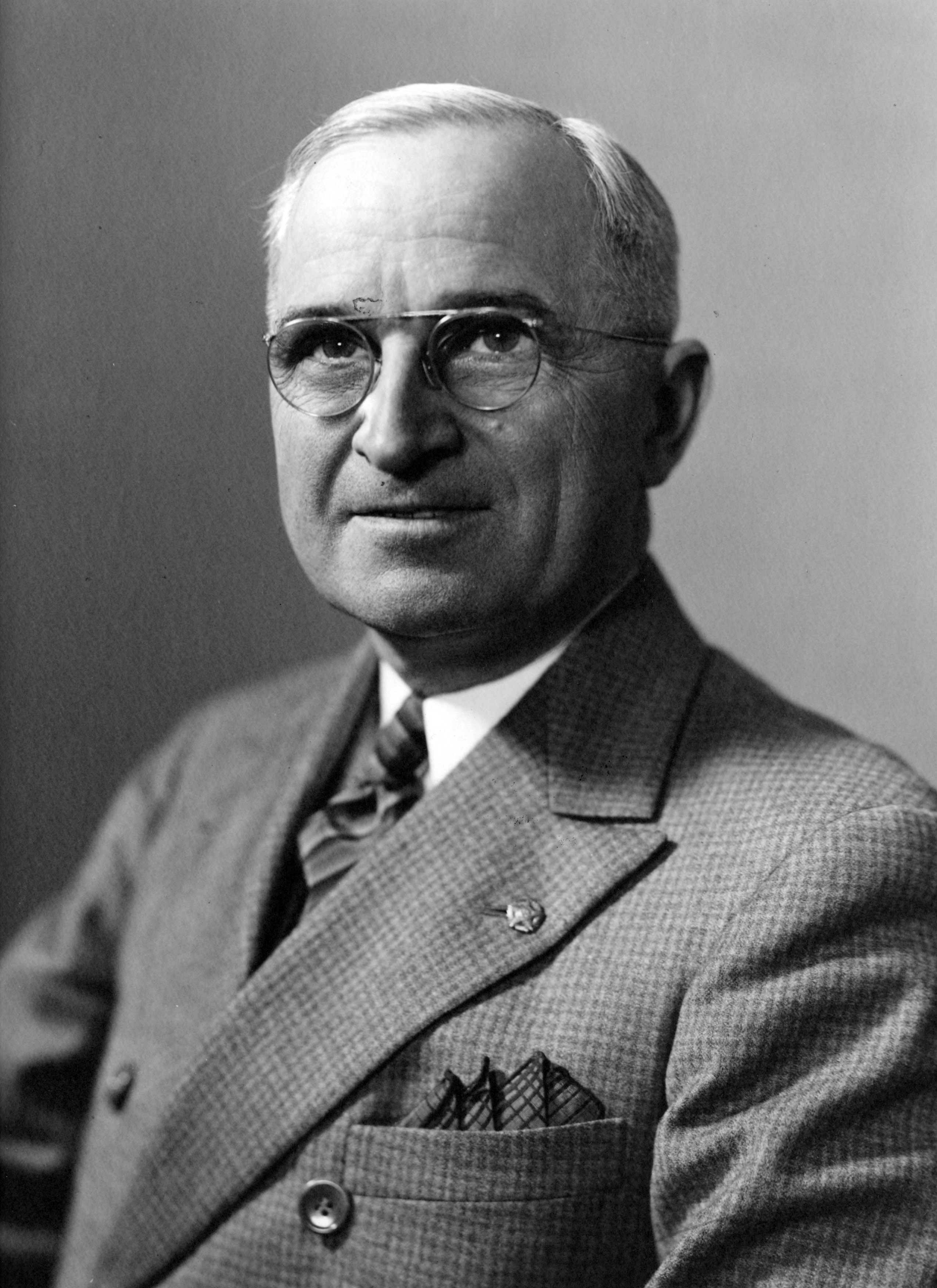 ?
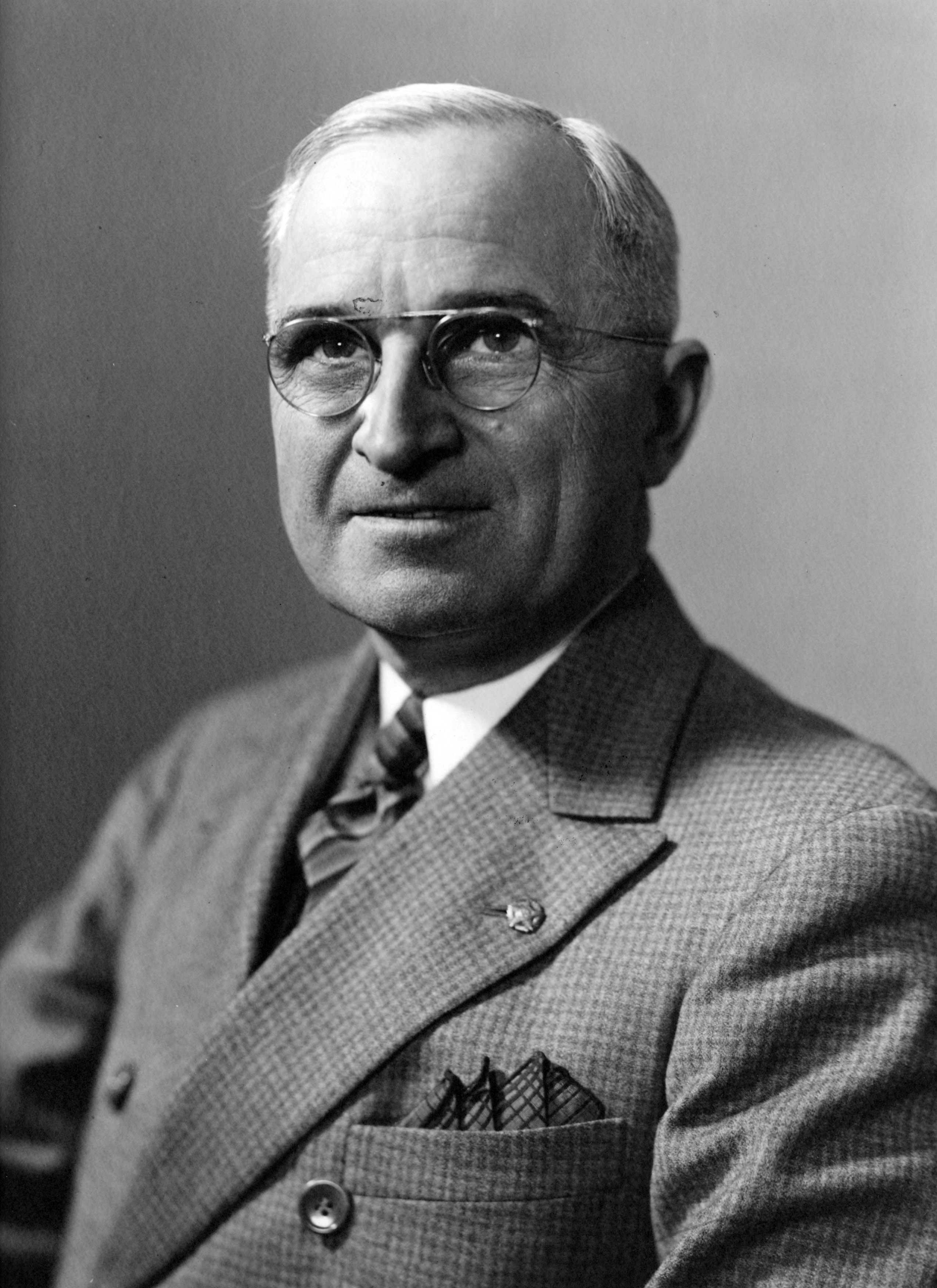 “Not all readers are leaders, but all leaders are readers.”
Harry Truman
US President 1945-53
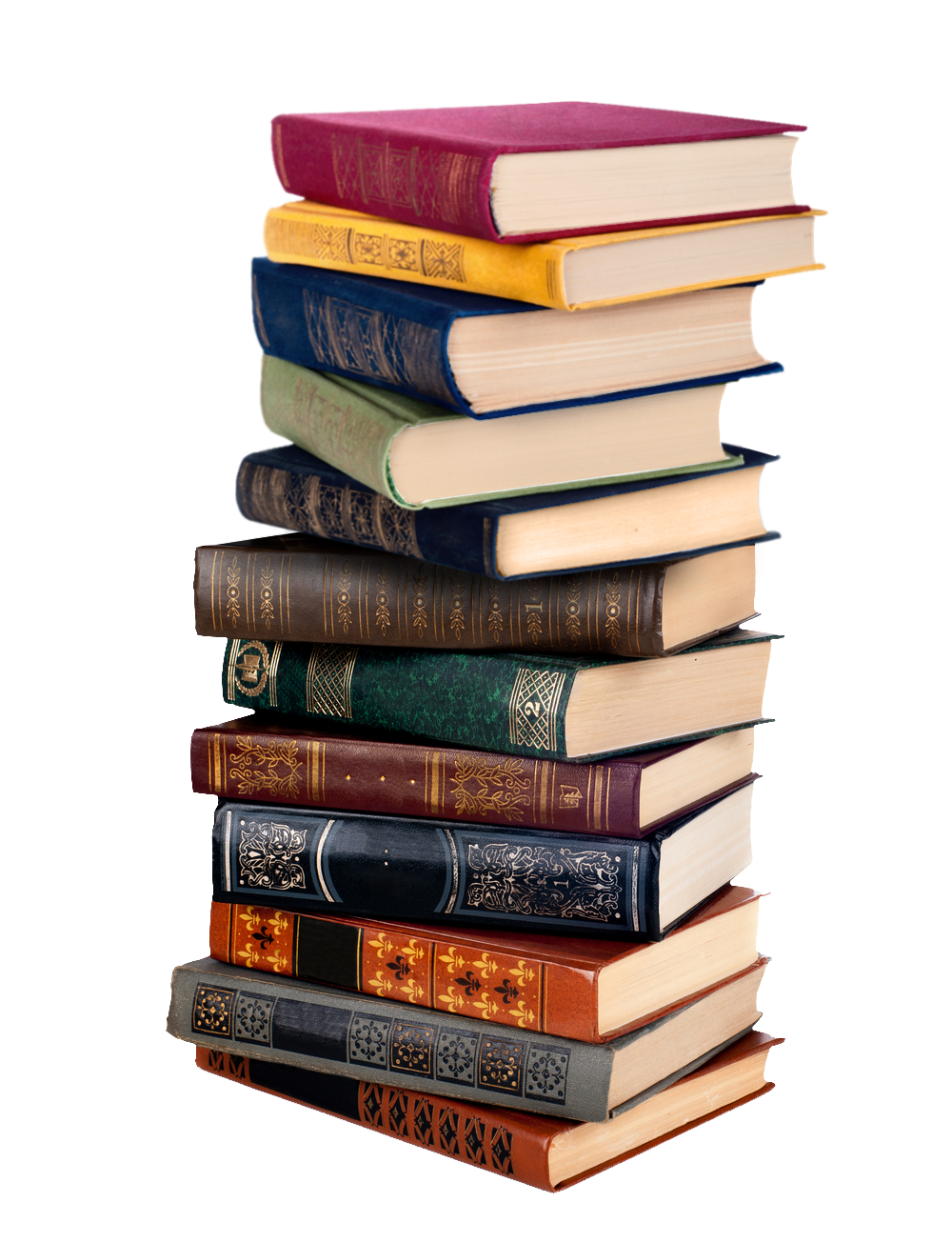 Why & How
... in 10 Texts
1
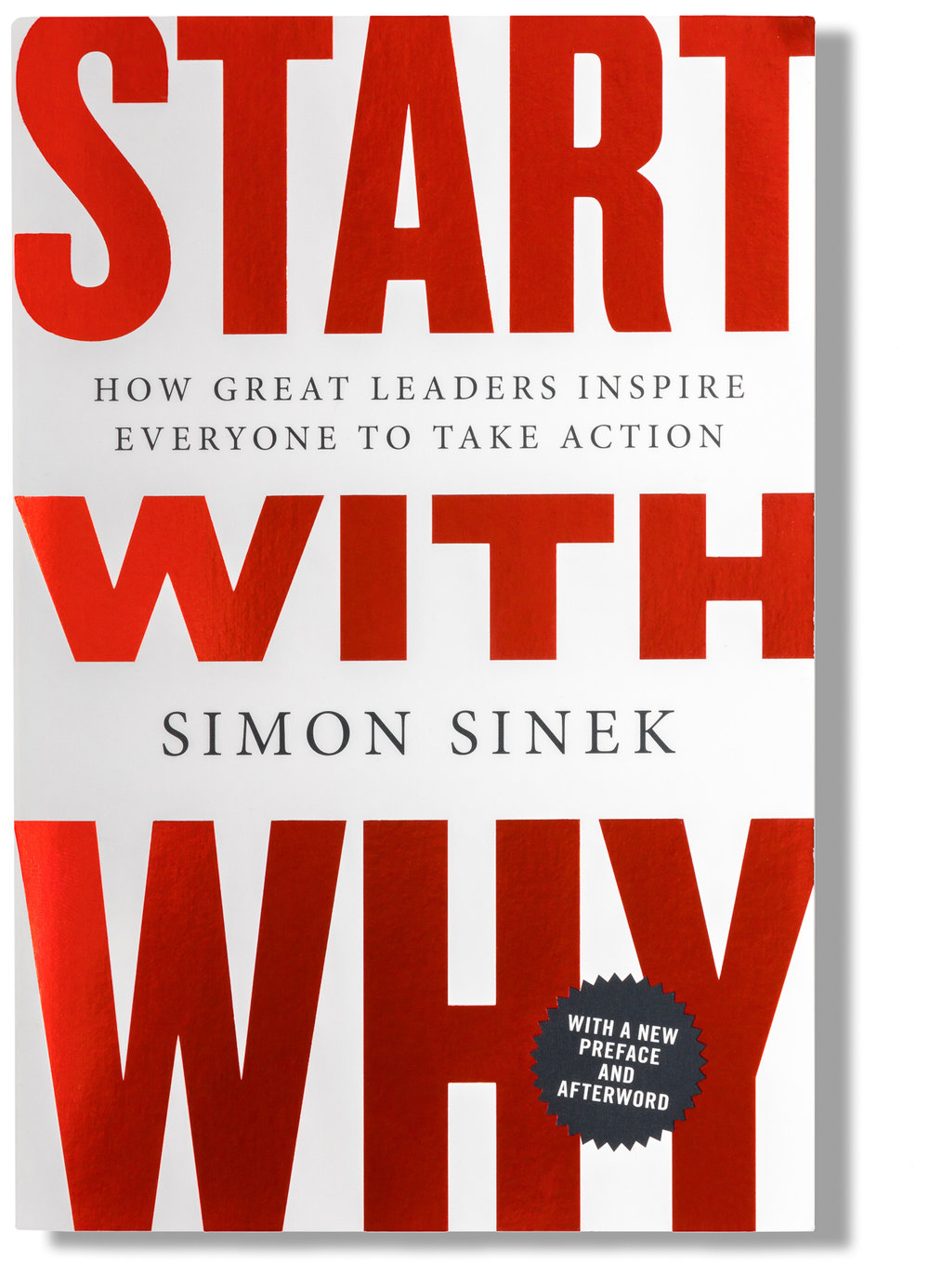 Your subject
You
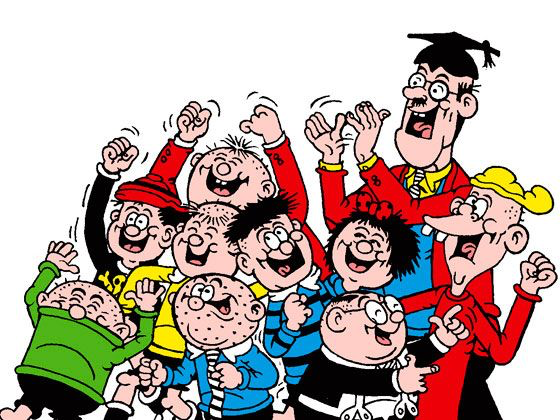 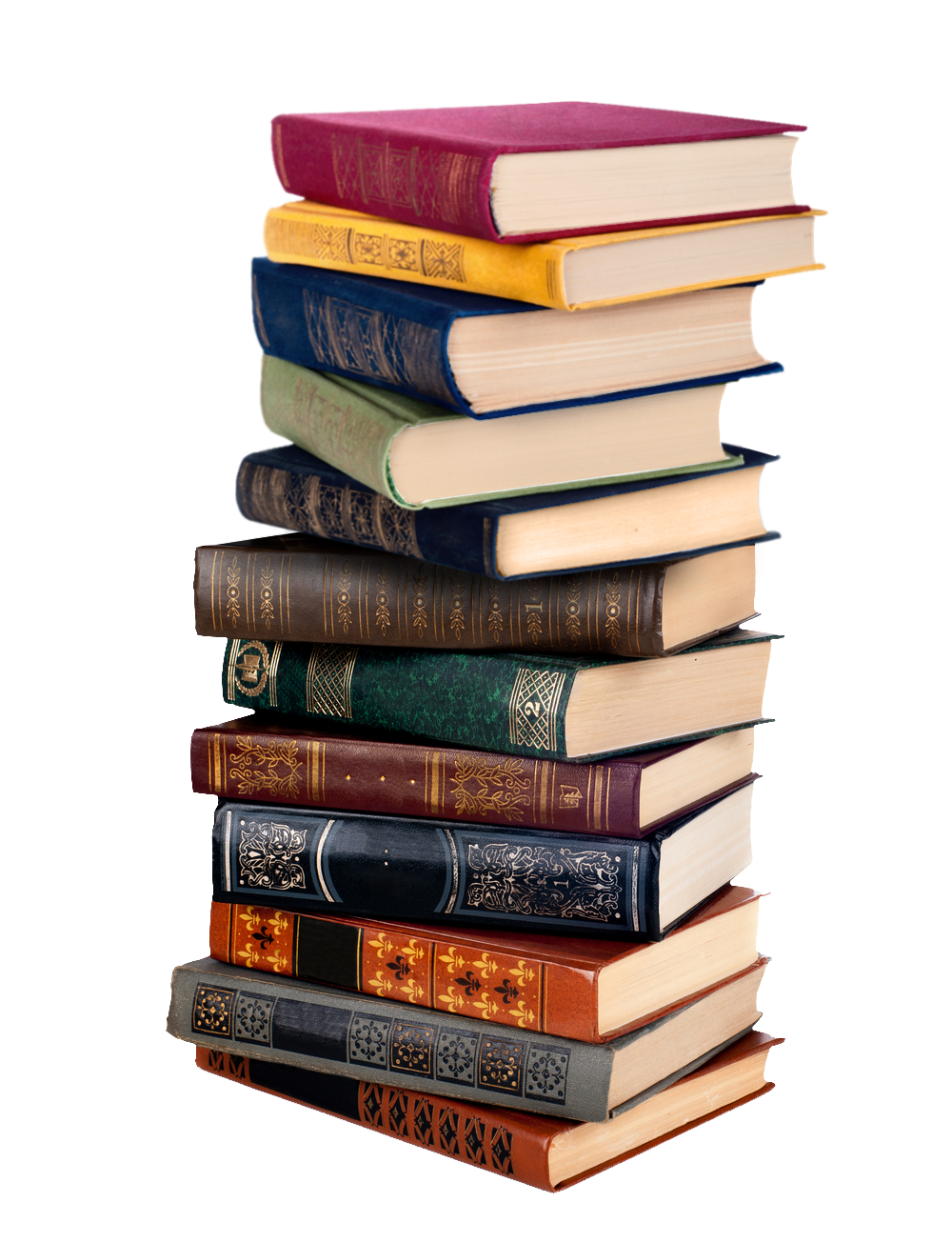 How
2
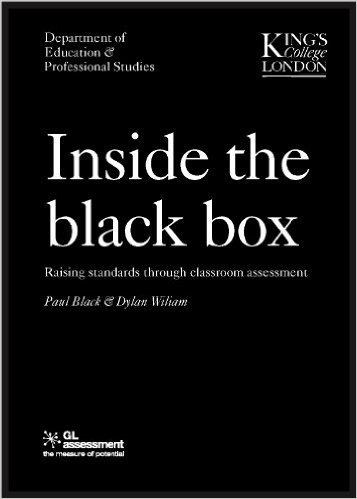 ‘Standards are raised ONLY by changes which are put into direct effect by teachers and pupils in classrooms’
'A bad curriculum well taught is invariably a better experience than a good curriculum badly taught’
Dylan William
3
Whilst the word rich get richer, the word poor get poorer
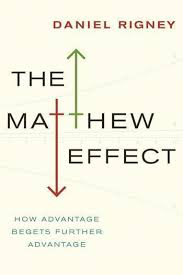 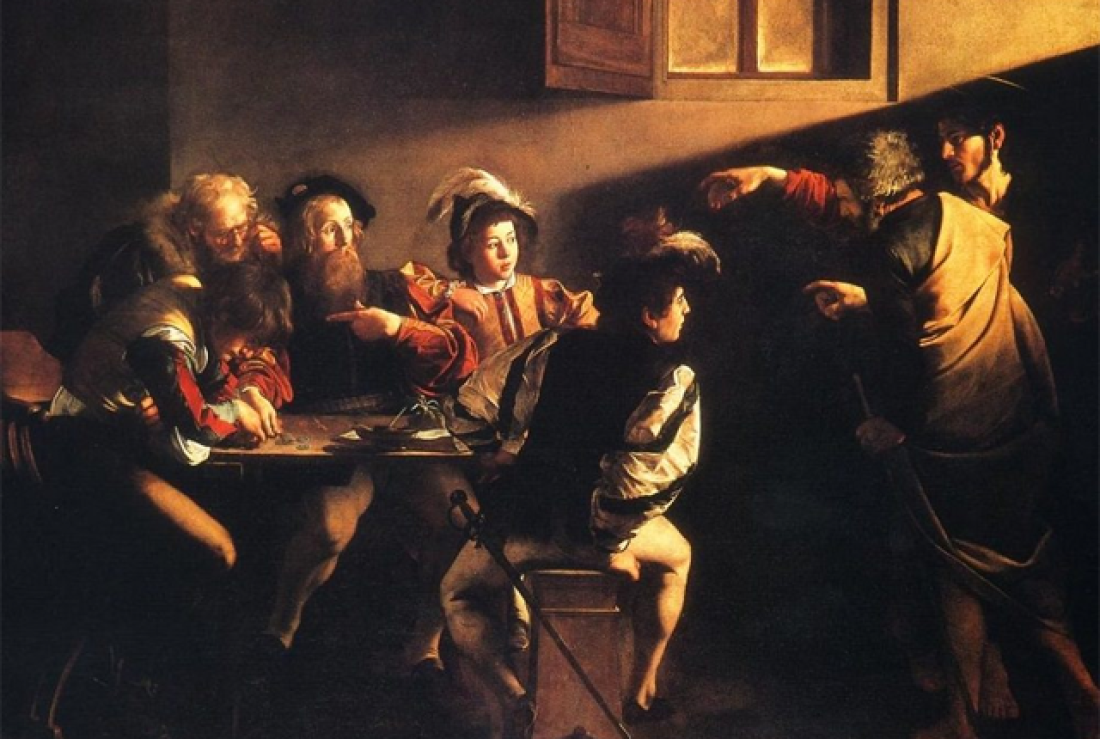 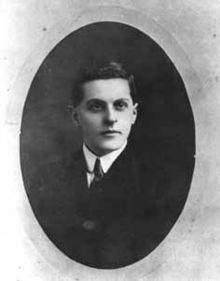 “The limits of my language mean the limits of my world”

Ludwig Wittgenstein
4
“The children who possess intellectual capital when they first arrive at school have the mental scaffolding and Velcro to catch hold of what is going on, and they can turn the new knowledge into still more Velcro to gain still more knowledge”.
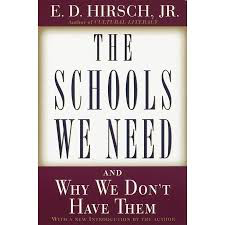 5
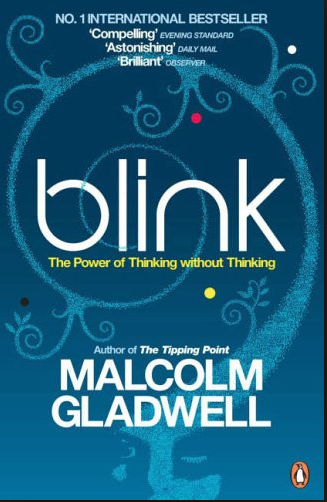 There can be as much value in the blink of an eye as in months of rational analysis.
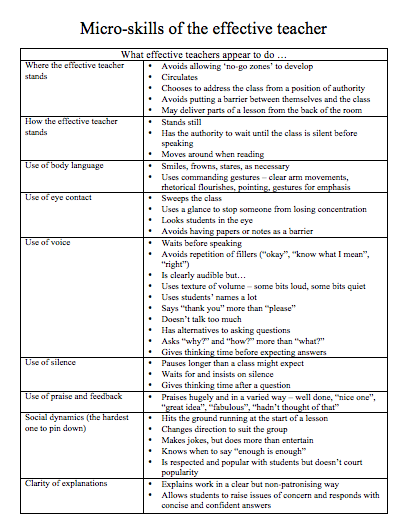 6
Content knowledge (Strong evidence of impact on student outcomes) 
 Quality of instruction (Strong evidence of impact on student outcomes) 
 Classroom climate (Moderate evidence of impact on student outcomes) 
 Classroom management (Moderate evidence of impact on student outcomes)
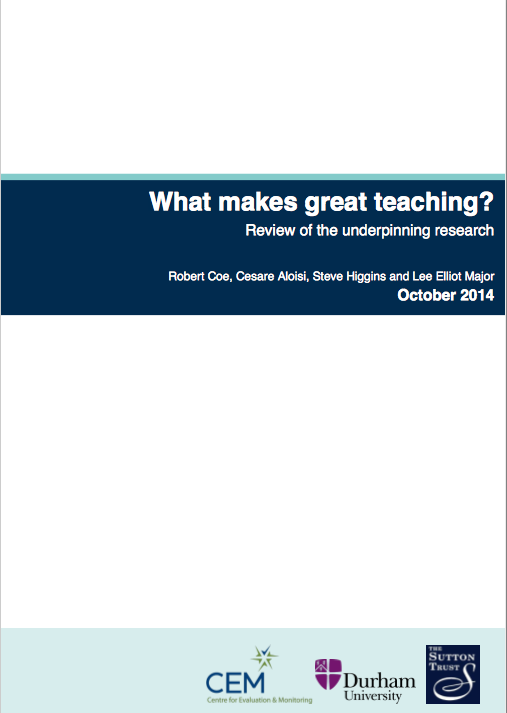 7
All change is making people behave differently
What looks like resistance can be lack of clarity
Importance of “bright spots” - showcasing positive examples
Big problems are often solved with a sequence of small solutions
Intrinsic motivation: make first graders aspire to be third graders
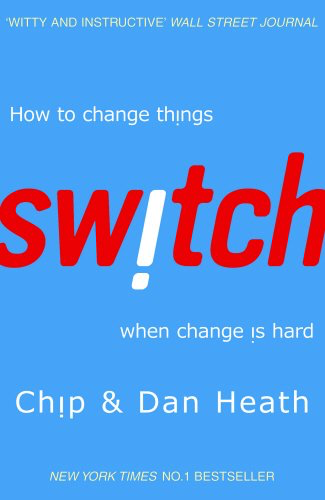 8
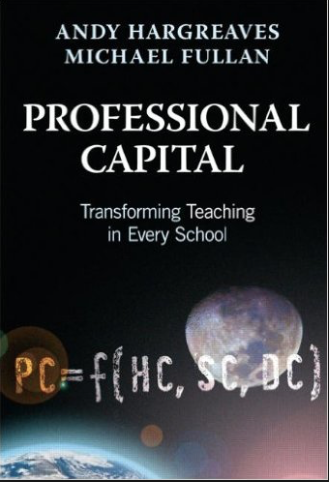 ‘Better leaders produce better teachers’
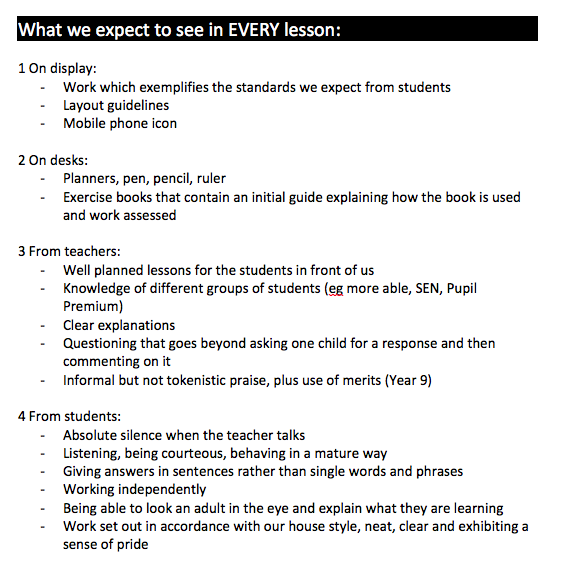 9
In my experience, teaching is about sensitivity and adaptation. Things that work one day may not work the next day. 

In order to navigate the complexity of the circumstances in which a teacher works, it is not possible just to follow a recipe. As a teacher, you make adaptations.  You must.
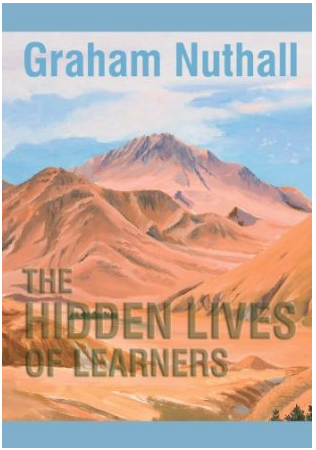 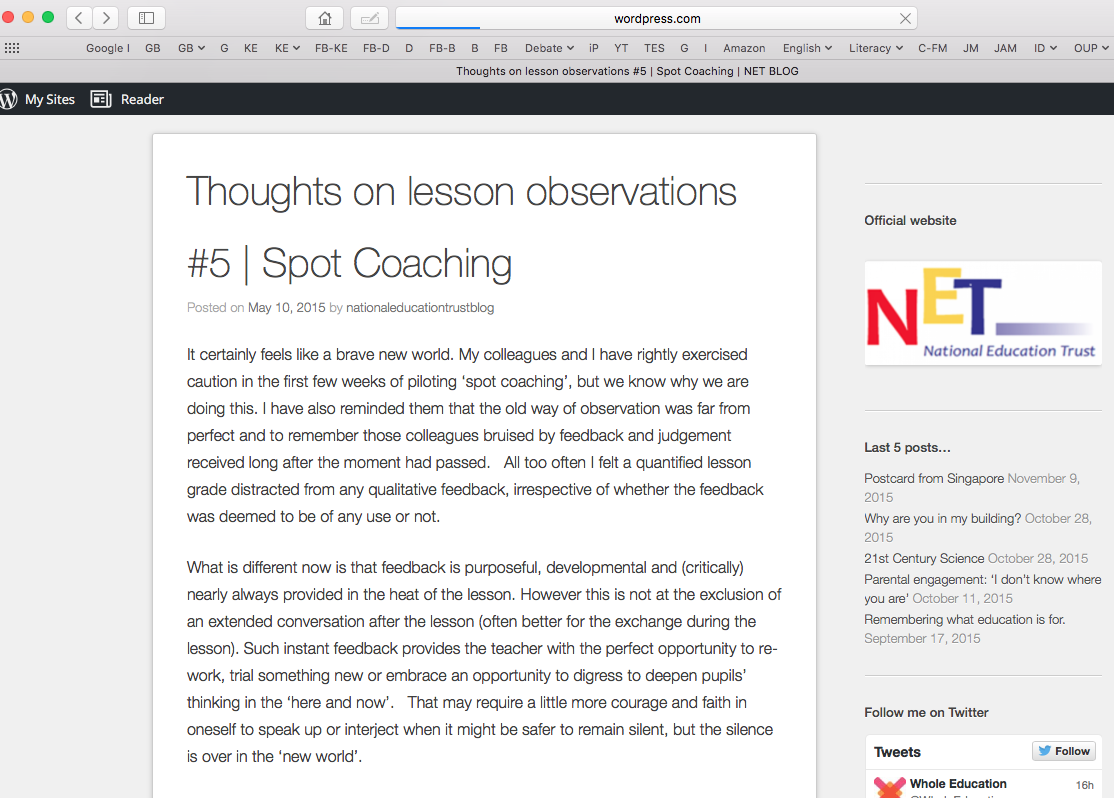 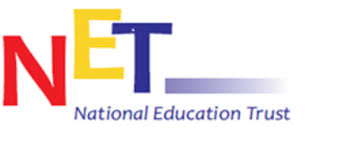 Keith Grainger: Spot Coaching
I am left in no doubt that immediate feedback, in the same way that a tennis coach or dance instructor provides, has powerful potential as a professional development tool in teaching. Our recent work has been exhilarating. I hope never to grade a single lesson again.
WHO
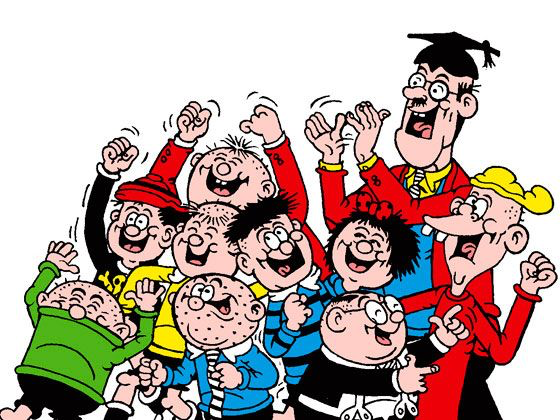 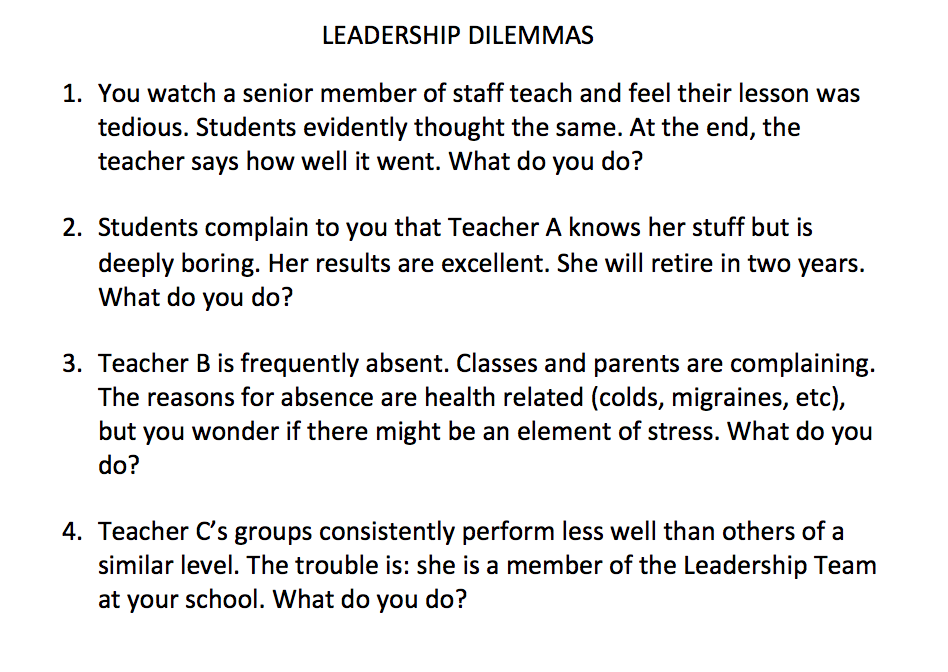 Leadership in English, Maths & Science:Why, How, Who?
Geoff Barton, General Secretary
Association of School & College Leaders
Wednesday, 5 July 2017
Download this presentation at www.geoffbarton.co.uk (Teacher Resources, number 152)
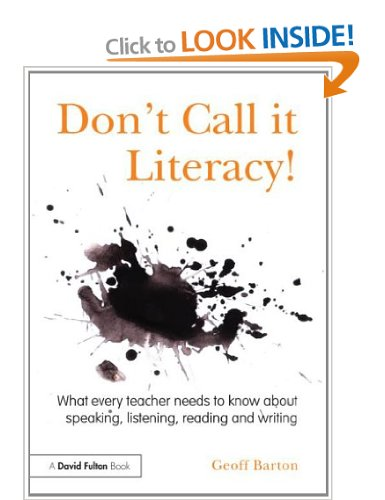 10
Brilliant gift idea for family and friends 
Leadership in English, Maths & Science:Why, How, Who?
Geoff Barton, General Secretary
Association of School & College Leaders
Wednesday, 5 July 2017
Download this presentation at www.geoffbarton.co.uk (Teacher Resources, number 152)